ЛЕКЦІЯ 2 


МОЛЕКУЛЯРНІ МЕХАНІЗМИ ВРОДЖЕНОГО ІМУННОГО ВІДПОВІДУ
МИ ОКРУЖЕНІ ПАТОГЕНАМИ!

Патогени – мікроорганізми, які можуть спричинити захворювання або зруйнувати тканини людини та тварин.

Існує п'ять типів патогенів :
П'ять типів патогенів:

 - бактерії
 віруси
 гриби
 найпростіші
 гельмінти
паразити
П'ять типів патогенів :

- бактерії
 віруси
 гриби
 найпростіші
 гельмінти
паразити
Механізми ушкодження організму-господаря

 - Екзотоксини, що активно секретуються бактерією (правець, ботулізм, дифтерія.)
 - Ендотоксини, що утворюються при руйнуванні бактерії (LPS) 
 - Пряма цитопатична дія
 - Опосередковане пошкодження клітин господаря (імунні комплекси 
ушкодження нирок; антитіла, що перехресно реагують з власними тканинами)
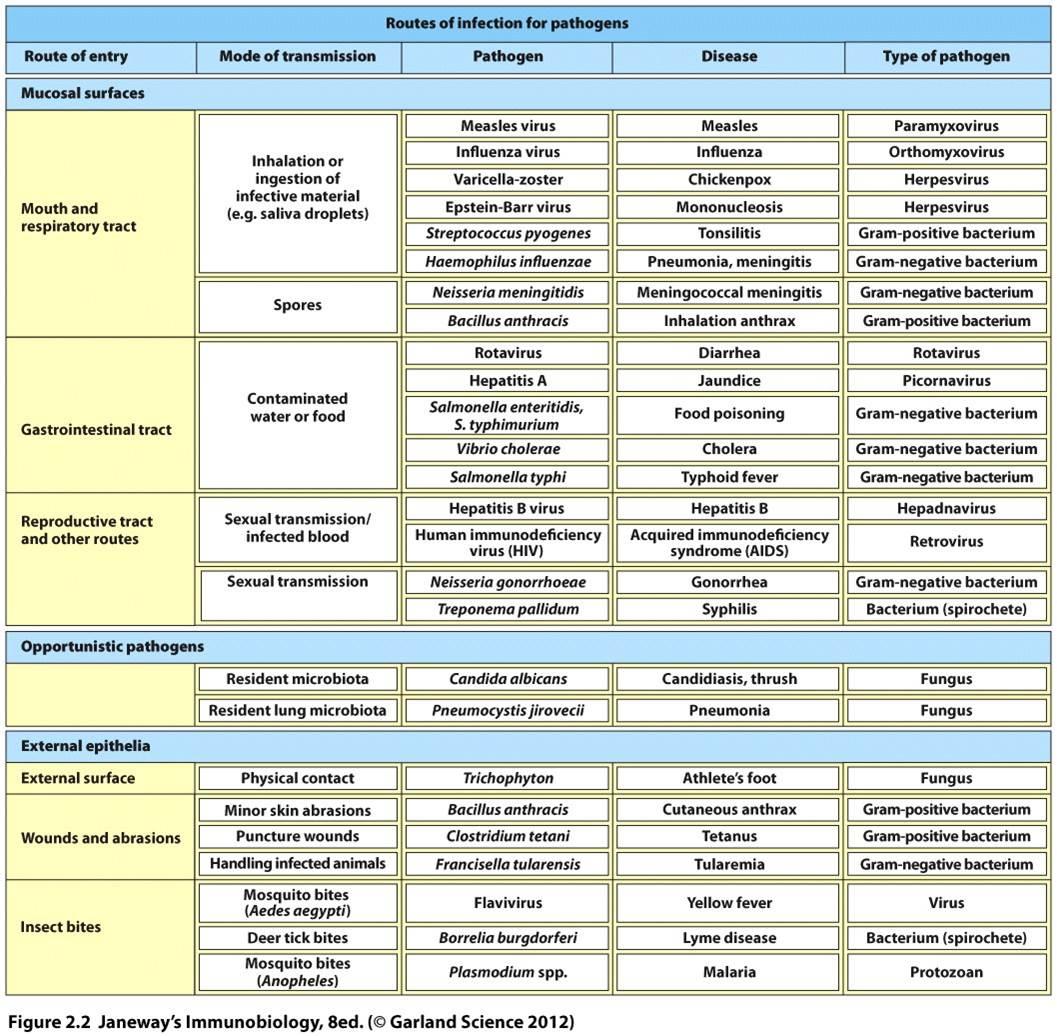 - условно-патогенные микроорганизмы
П'ять типів патогенів :

- бактерії
 віруси
 гриби
 найпростіші
 гельмінти
паразити
позаклітинні	 внутрішньоклітинні

      
 обидва види імунної відповіді 	переважно, адаптивний – цитотоксичні Т-кл.
				+ NK клітини вродженої відповіді 
				+ активовані макрофаги
Різні типи патогенів видаляються з організму за допомогою різних захисних механізмів
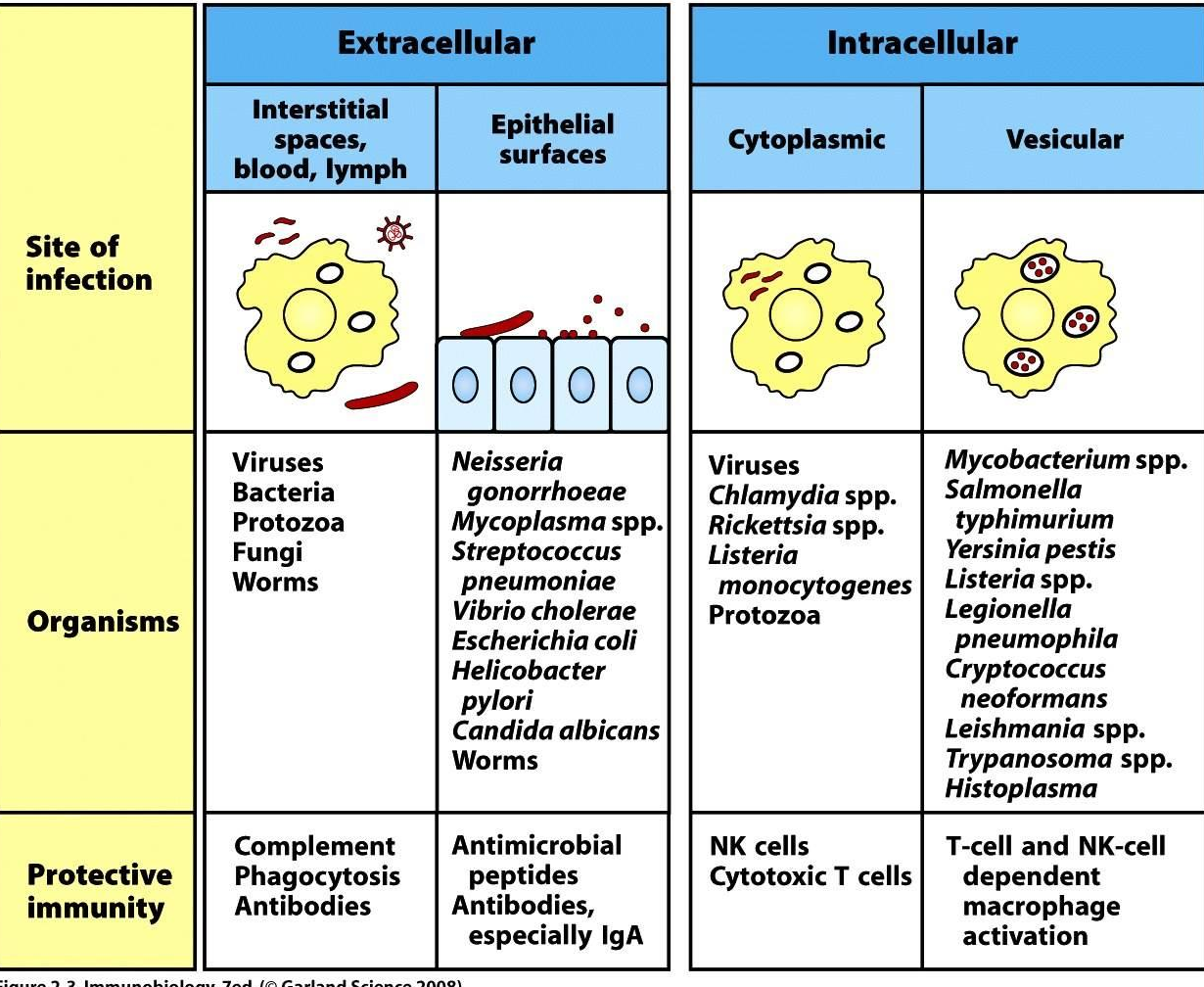 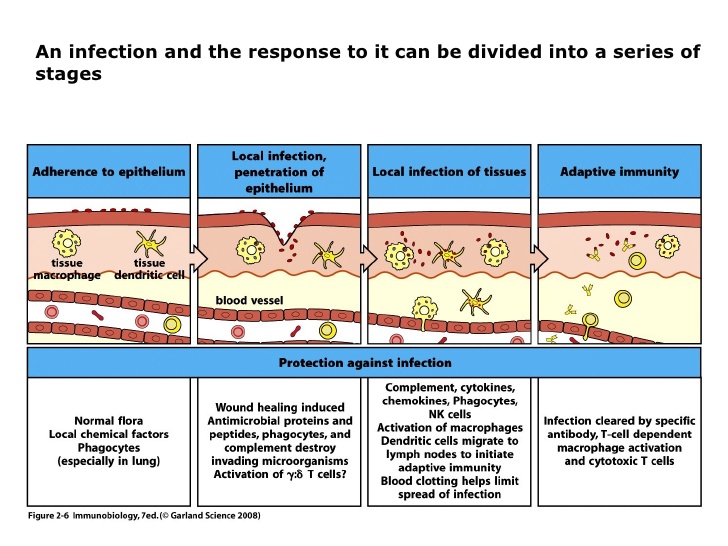 Стадії інфекції та імунної відповіді на неї
Вроджений імунітет – перша лінія захисту організму від інфекцій.

 Вроджені механізми, на відміну від придбаних, починають діяти негайно після влучення інфекційного агента (час реакції – 3-4 години).

Не є антиген-специфічним, але специфічним щодо цілої групи патогенів. Pattern-recognition molecules

 Рецептори вродженого імунітету кодуються неперебудованими «зародковими» генами (germline), відсутні соматична рекомбінація ДНК та соматичний гіпермутагенез, що визначають різноманітність антигенних рецепторів при адаптивній імунній відповіді. 

 Може ефективно відрізняти "своє" від "чужого", реагуючи на загальний малюнок (pattern) патогену та індукувати адаптивну імунну відповідь.

 Імунологічна пам'ять відсутня

 Адаптивна імунна відповідь, «друга лінія захисту», включається, якщо вроджені механізми недостатні для стримування та елімінування патогену
Клітини вродженого імунітету:



Дендритні клітини

Моноцити/макрофаги 		фагоцити

Гранулоцити

Лімфоїдні клітини вродженого імунітету – NK клітини, δТ клітини, В-1 клітини.
Епітеліальна тканина - перший бар'єр на шляху патогенів

Шкіра + Слизовий епітелій (дихальні шляхи, шлунково-кишковий тракт, статеві шляхи)

Ушкодження епітелію – ворота інфекції. За відсутності пошкоджень - патоген проникає всередину, адсорбуючись, колонізуючи і руйнуючи поверхневі шари епітелію.

Епітеліальний бар'єр: 
-Фізичний 
хімічний 
Мікробіологічний
Епітеліальна тканина - Фізичний бар'єр
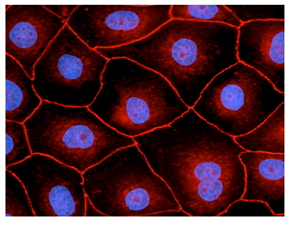 Епітеліальна тканина завдяки утворенню десмосом, що забезпечують тісне прилягання клітин, не дозволяє бактеріям, найпростішим та паразитам проникнути всередину клітини..
Десмосома (від desmos - зв'язок) - тип клітинного контакту, що забезпечує міцне з'єднання клітин. Білки клітинної адгезії, що формують десмосоми - десмоглеїн або десмоколлін (родина кадгеринів), взаємодіють один з одним (гомофільна сполука) і через внутрішньоклітинний білок десмоплакін з'єднуються з проміжними філаментами цитоплазми клітини. Через десмосоми кератинова мережа окремих клітин шкіри поєднується в єдину міцну структуру.
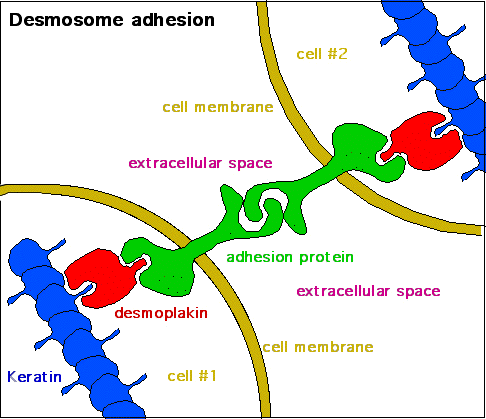 Аутоантитіла до десмоглєїну



Захворювання «пемфігус» або «бульбашка» – порушення цілісності шкіри, інфікування ран прогноз несприятливий
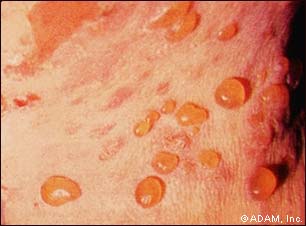 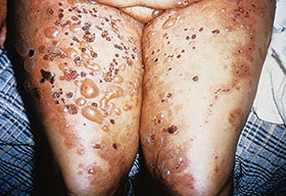 Епітеліальна тканина - Фізичний бар'єр
Шкіра - суха, найбільш важко подолати епітеліальний бар'єр.

Епітелій слизових оболонок (слизовий епітелій) секретує слиз (mucus), який містить глікопротеїни, звані муцини (mucins). Мікроорганізми, занурені в слиз, підхоплюються її потоком, що запобігає їх взаємодії клітинами епітелію.


Недолік слизу в дихальних шляхах 		Часті легеневі інфекції.

Нестача перистальтики кишечника 		Часті кишкові інфекції через розмноження бактерій у просвіті кишечника
Епітеліальна тканина - мікробіологічний бар'єр

Нормальна флора епітеліальних поверхонь (мікробіота): конкурує з патогенною флорою за їжу та поверхню + може продукувати антимікробні речовини (коліцин, що виробляється Escherichia coli або молочна кислота вагінальних лактобактерій).




Антибіотик 	Вбиваємо нормальну флору 	Перевага для патогенної флори
Епітеліальна тканина - ХІМІЧНИЙ БАР'ЄР
 
Низькі значення pH шлунка та травні ферменти верхніх відділів кишечника.
 Антимікробні білки епітеліальних клітин та фагоцитів: лізоцим та секреторна фофоліпаза А2 (секретовані білки слини та сліз, фагоцитів, клітин Панета в кишечнику). Лізоцим - фермент глікозидазу, що специфічно руйнує хімічний зв'язок між цукрами в пептидоглікані, компоненті бактеріальної стінки.
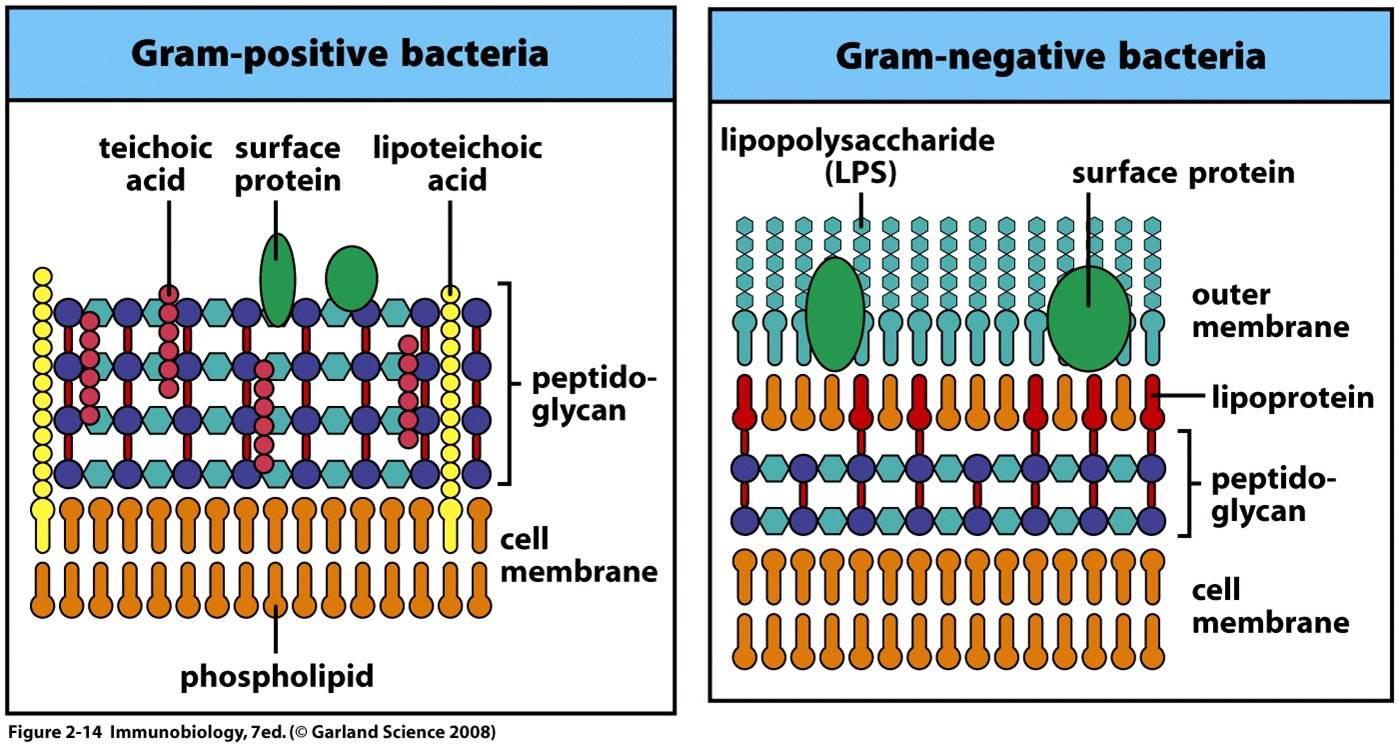 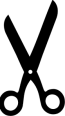 лізоцим

Секреторна фосфоліпазаА2
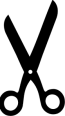 З якими бактеріями (Gram+ чи Gram-) краще справляється Лізоцим?
Секреторна фосфоліпаза А2 
Фермент гідролізує фосфоліпіди клітинної мембрани бактерій.
Епітеліальна тканина - ХІМІЧНИЙ БАР'ЄР
 
 Антимікробні пептиди - найдавніша форма захисту від інфекцій, еволюційно консервативні. Дефензини (англ. «defense»), короткі пептиди 18-45 а.к., позитивно заряджені білки, що вбивають бактерій, руйнують їх негативно заряджену клітинну мембрану. Дефензини діють швидко (хвилини), руйнують клітинну мембрану бактерій, грибів, оболонку деяких вірусів. - дефензини виробляються конститутивно клітинами Панета (криптидини) в кишечнику та нейтрофілами, -дефензини (шкіра та респіраторний тракт, лейкоцити)
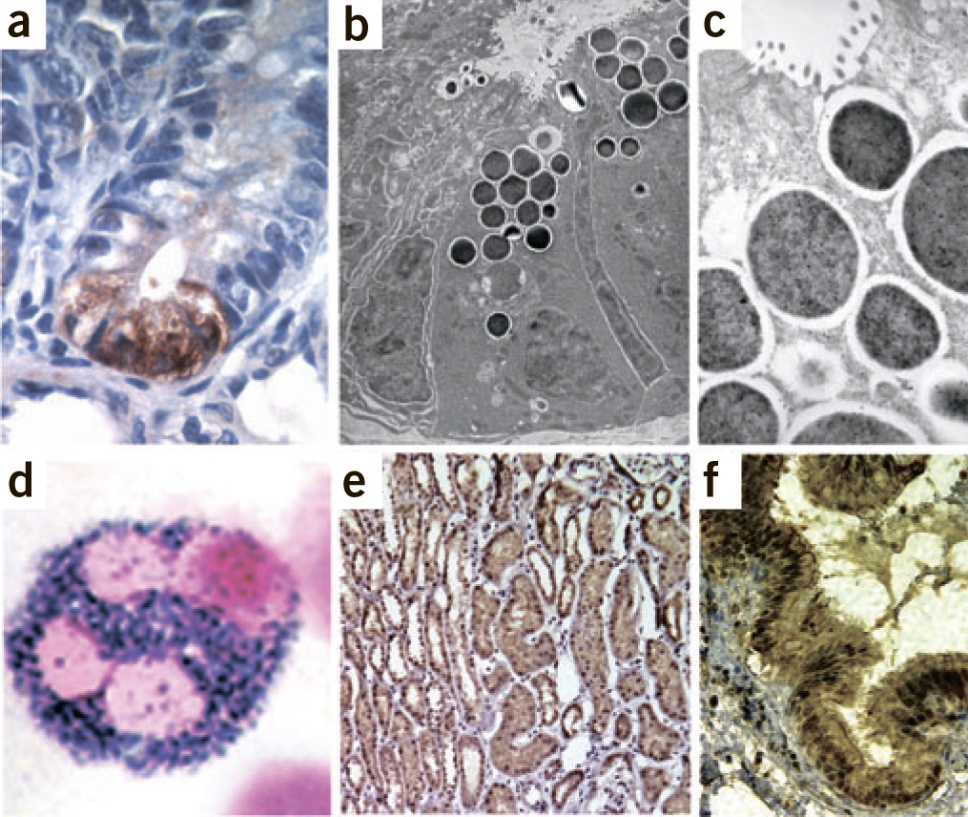 - дефензин: a) у клітинах Панета крипти кишечника; b) та c) в апікальних гранулах, готових до секреції в люмен кишечника; d) у гранулах нейтрофілу. - дефензин: e) у ниркових канальцях, f) у бронхах, видно фарбування слизу, що містить - дефензин


Michael E Selsted & Andre J Ouellette, Nature Immunology, 2005
Arabidopsis – 13 різних дефензинів
Drosophila – 15
Людина, клітини Панета - 21
Дефензини – позитивно заряджені амфіпатичні молекули, що мають у своїй структурі гідрофобну та гідрофільну ділянку.

Взаємодіють з негативно зарядженою мембраною бактерії, впроваджуються в неї та утворюють у ній пори.
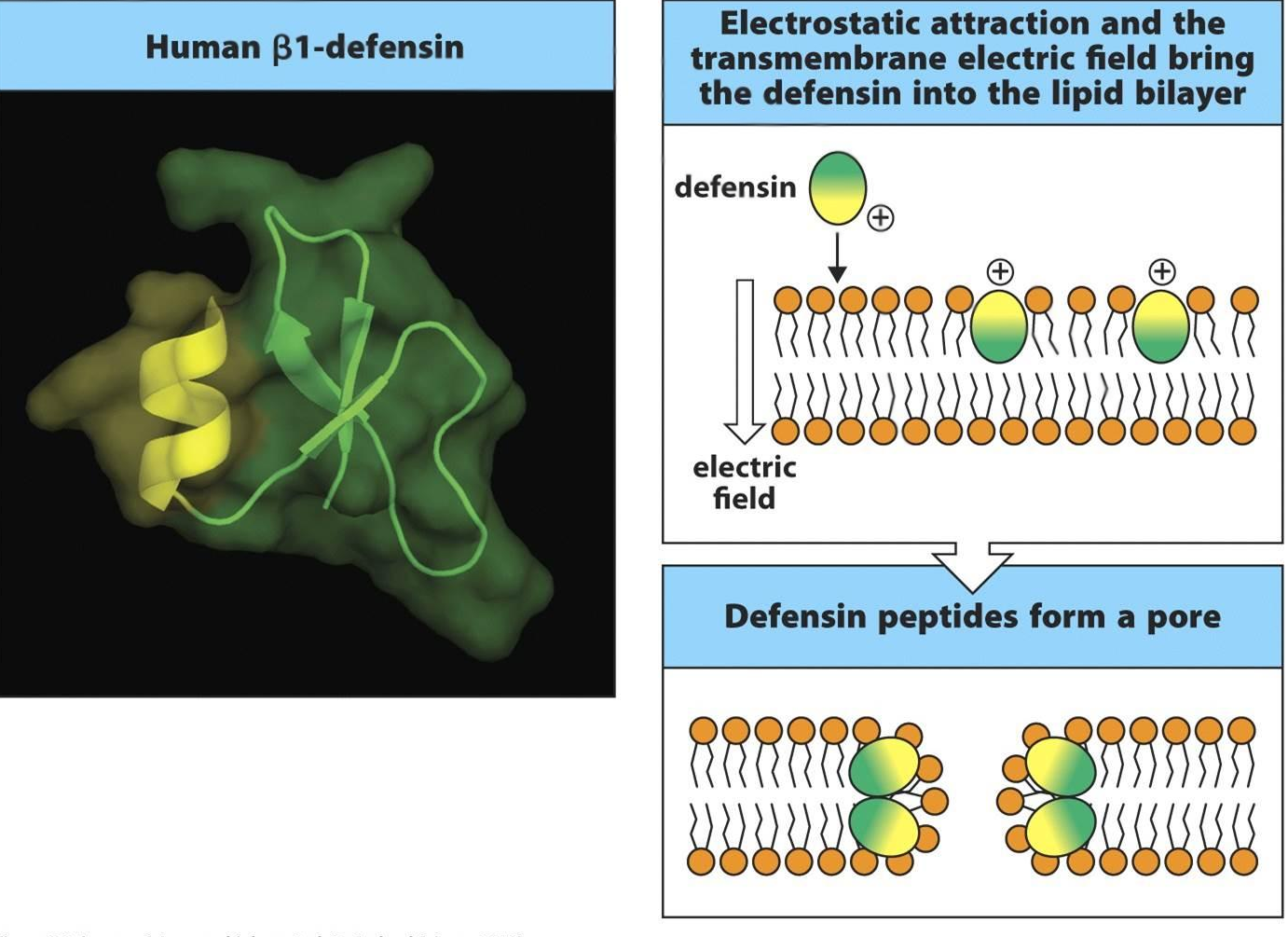 Антимікробні пептиди дуже активні!

Щоб не зруйнувати себе -
                
синтезуються в організмі як пропептиди і вимагають розщеплення протеазою для утворення активної форми. Активна форма - дефензину в нейтрофілах зберігається в первинних гранулах – обмежених мембранах везикулах, які потім зливаються з фагосомою та перетравлюють її вміст. Активна форма -дефензин клітин Панета (Криптидину) у людини утворюється 
при розщепленні про-пептиду трипсином перед 
секрецією в просвіт кишечника, у клітинах міститься у 
гранулах.






Така форма активації – особливість ще одного учасника вродженого імунітету – СИСТЕМИ КОМПЛЕМЕНТУ
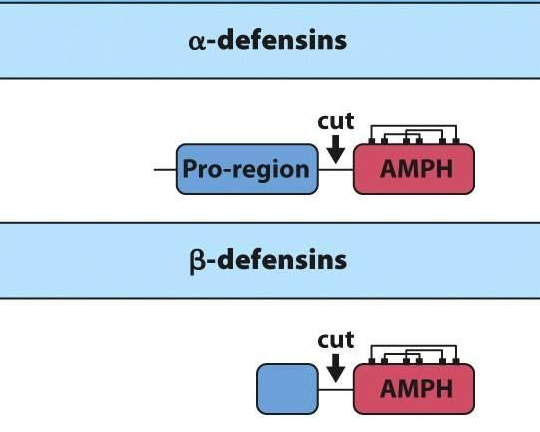 Дефензини не тільки самі вбивають мікроби, але й беруть участь у регуляції запалення та стимуляції клітин адаптивної імунної відповіді, спрямованої на ті ж мікроби: в основному, хемоаттрактанти для опасистих клітин, моноцитів, Т клітин, а також стимулюють розмноження клітин епітелію і васкуляризацію.


Michael E Selsted & Andre J Ouellette, Nature Immunology, 2005
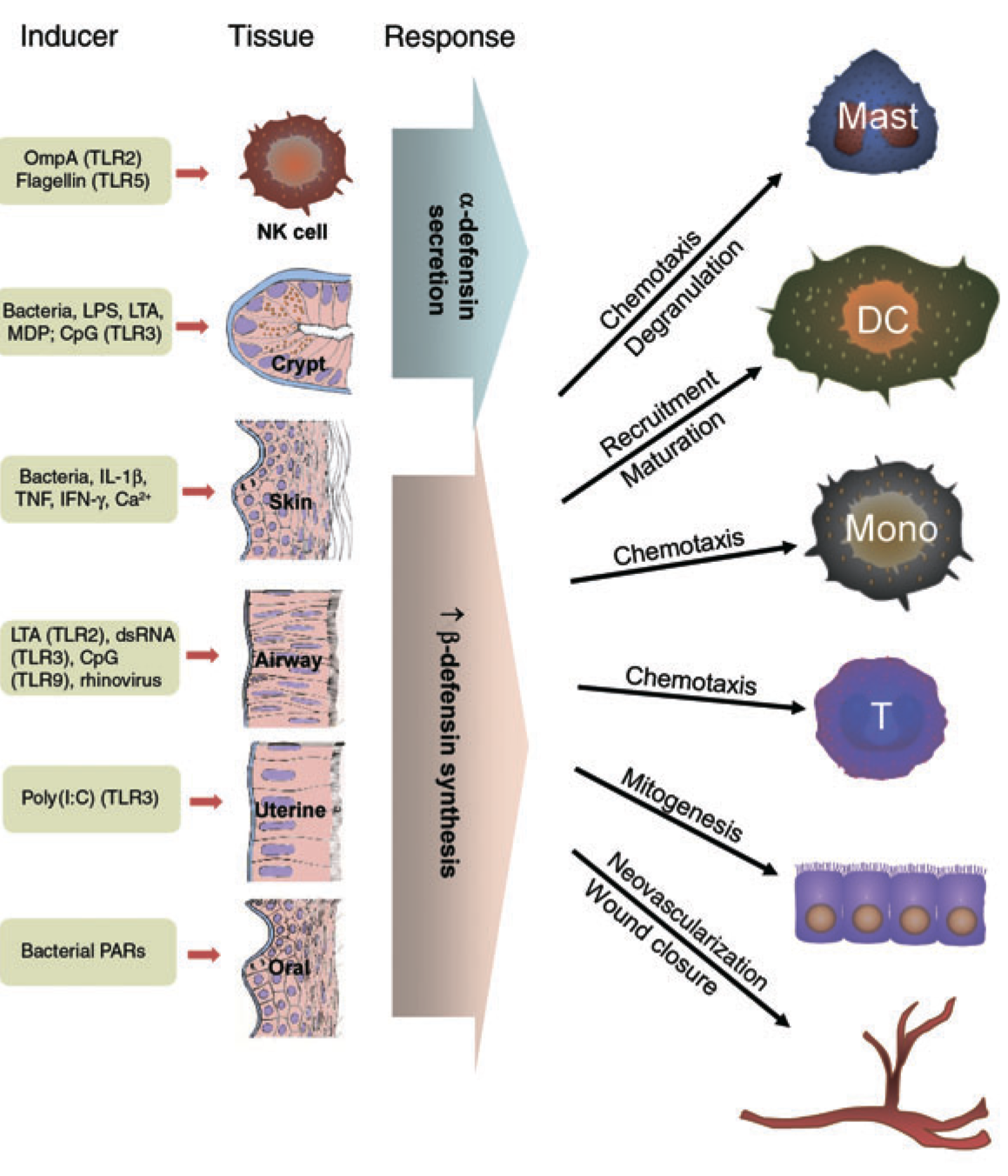 Если микроорганизм все-таки пересек границу – эпителий, что происходит?

- После прохождения эпителиального барьера многие патогены немедленно распознаются, захватываются и убиваются фагоцитами.


                           ФАГОЦИТЫ. КТО ОНИ?
ФАГОЦИТЫ. КТО ОНИ?
Два основных типа фагоцитов - ключевые клетки врожденного иммунного ответа.

Тканевые макрофаги или Мононуклеарные фагоциты. Обычно в соединительной ткани ЖКТ, легких, вдоль кровеносных сосудов печени (клетки Купфера), в селезенке (удаляют стареющие эритроциты и апоптотические клетки). Встречают патоген первыми, позже рекрутируют нейтрофилы в места инфекции. Долгоживущие, могут образовывать новые лизосомы, переживают несколько раундов фагоцитоза.

 Нейтрофилы или Полиморфноядерные нейтрофильные фагоциты. 
Короткоживущие клетки крови, в здоровых тканях обычно отсутствуют. Рекрутируются в большом количестве к местам воспаления. После одного раунда фагоцитоза погибают, образуя гной.
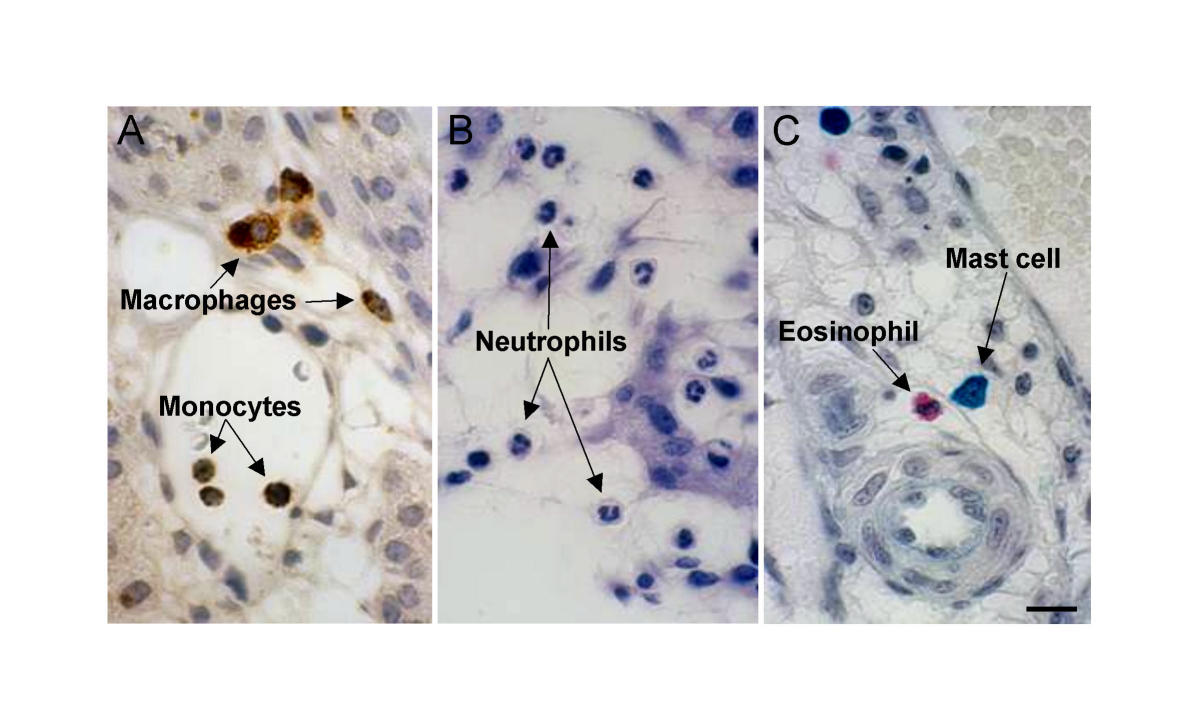 А. Макрофаги яичников. Иммунопероксидазное окрашивание
Задача для макрофагов – распознать патоген и элиминировать его.

Как они это делают?
Распознают – с помощью поверхностных рецепторов, отличающих поверхность патогена от собственных клеток – паттерн-распознающих рецепторов
Элиминирут - с помощью фагоцитоза.
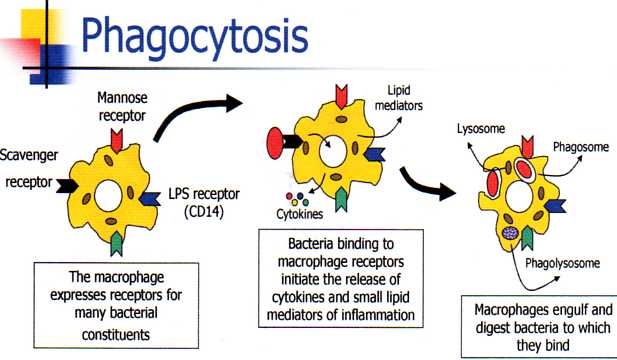 Макрофаги распознают патоген с помощью трех основных рецепторов
CD14 – маркер моноцитов и макрофагов
Липопротеины низкой плотности
LPS- липополисахарид, основной компонент стенки Gram- бактерий
Результат – элиминация патогена + индукция воспаления
ВОСПАЛЕНИЕ
Активация макрофагов                   


                            Секреция цитокинов и других медиаторов



Начало воспаления в тканях, рекрутирование нейтрофилов и сывороточных белков
Активированные патогеном  МАКРОФАГИ секретируют цитокины и липидные медиаторы воспаления
Липидные медиаторы воспаления: простагландины, лейкотриены, platelet-activating factor
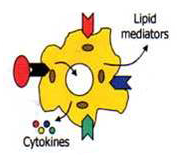 Цитокины  и хемокины (TNF- и др.)
Зачем организму воспаление?          Его Роль?

Доставить дополнительные молекулы и клетки к месту инфекции для обеспечения поддержки макрофагам в уничтожении микроорганизмов.
Обеспечить физический барьер и не допустить распространение инфекции по всему организму.
Облегчить восстановление поврежденных мест (не иммунологическая роль).
ВОСПАЛЕНИЕ (развивается в течение минут после проникновения патогена)

Начинается с цитокинов  и липидных медиаторов воспаления, которые секретируют активированные патогеном макрофаги в местах инфекции.

Признаки: боль,    краснота,     жар,       отек места инфекции.
                    dolor,     rubor,           calor,       tumor

                 Изменения в локальной системе кровоснабжения:
1.Увеличение просвета в локальных сосудах, усиление локального  кровотока,  замедление скорости кровотока.

2.Экспрессия клетками эндотелия молекул адгезии, что позволяет лейкоцитам мигрировать из крови в ткани и усиливать иммунный ответ. Первые – нейтрофилы, потом моноциты, дифференцирующиеся в тканях в макрофаги, потом  эозинофилы и лимфоциты.

3. Увеличение проницаемости сосудов за счет уменьшения сцепления между клетками эндотелия, выход жидкости и белков из сосудов в ткани, отек.
Если повреждаются кровеносные сосуды:
Повреждения  кровеносных сосудов
Кининовая система ферментов плазмы крови (брадикинин)
Ферментативный каскад системы коагуляции плазмы крови
Увеличение проницаемости сосудов и выход сывороточных белков в воспаленную ткань
Формирование тромба и предотвращение распространения инфекции
Активация СИСТЕМЫ КОМПЛЕМЕНТА – еще один путь для запуска процесса воспаления
СИСТЕМА КОМПЛЕМЕНТА – Complement System

Complement  (англ.)- «дополнение», был открыт как система сывороточных белков, которые дополняют антитела в опсонизации бактерий и помогают антителам убивать эти бактерии. Т.е. активность белков комплемента ДОПОЛНЯЕТ антимикробную активность антител (эффекторное звено В-клеточного приобретенного  иммунного ответа). НО: Комплемент появился в эволюции как часть врожденного иммунитета, может активироваться в отсутствие антител и может обеспечивать защиту на ранних стадиях инфекции, когда антитела еще не появились. 

Опсонизация – процесс адсорбции опсонинов (антител или белков комплемента) на поверхности патогенов, что стимулирует и облегчает их фагоцитоз (амплификация сигнала).
Белки системы комплемента – это большой набор (30) белков плазмы крови (синтезируются в печени), в отсутствии инфекции – в неактивной форме. Инфекция приводит к активации системы комплемента, белки системы последовательно реагируют один с другим для того, чтобы убить патоген непосредственно или его опсонизировать  и облегчить фагоцитоз и индуцировать воспалительную реакцию. 

Ряд белков системы комплемента – зимогены, протеазы, которые синтезируются в неактивной форме про-ферментов и активируются при отщеплении части молекулы, они последовательно активируют друг друга. Каскад зимогенов                амплификация сигнала активации – как лавина, как система коагуляции крови.
Система активации комплемента запускается белком, распознающим  патоген и действующим как паттерн-распознающий рецептор.
ТРИ     РАЗНЫХ      ПУТИ    АКТИВАЦИИ      КОМПЛЕМЕНТА – Эффекторные механизмы и результат одни и те же
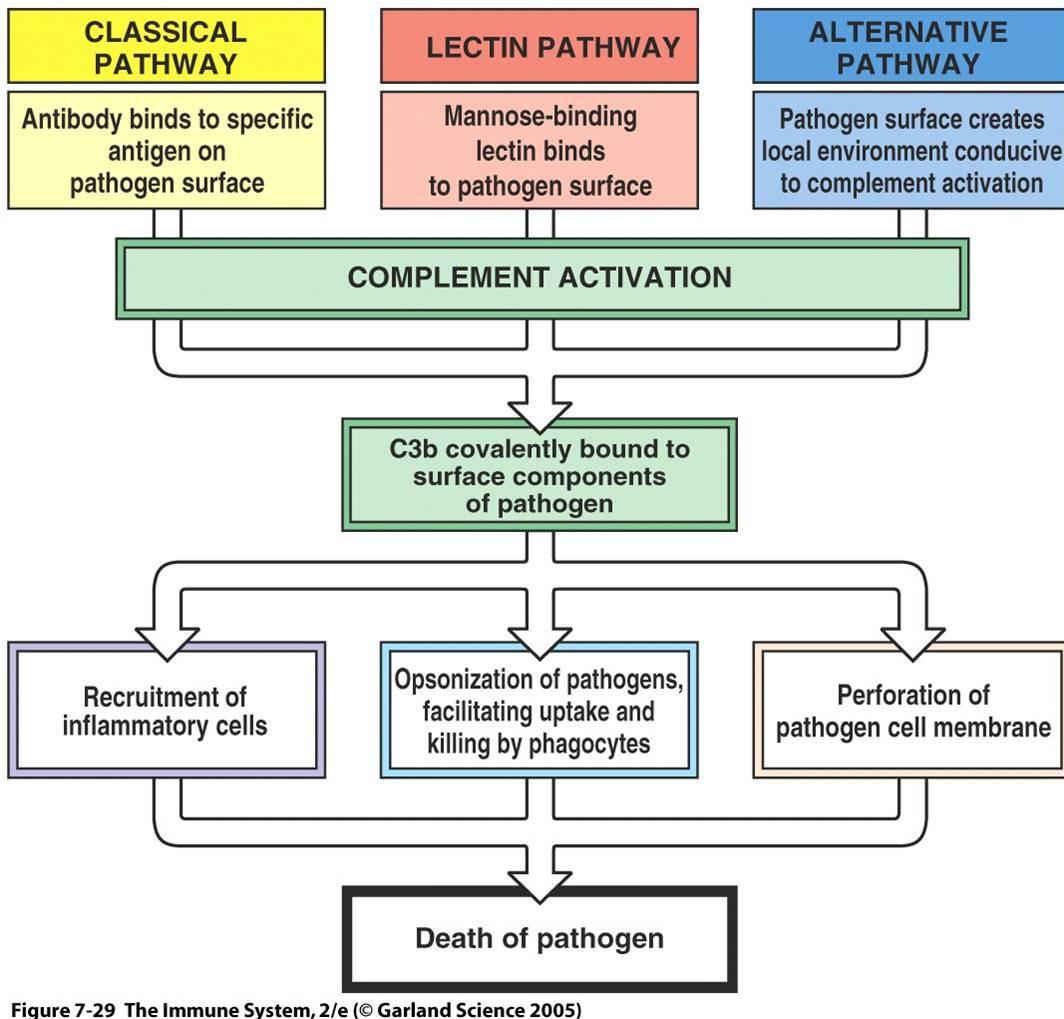 Эффекторные механизмы
Каскад комплемента активируется на поверхности патогена.
Номенклатура белков системы комплемента.

Белки классического пути открыты первыми – буква «С» с номером.
Номера компонентов комплемента (С1 и далее) присвоены в порядке их открытия и описания.
Вступают в реакции активации комплемента по классическому пути в следующем порядке:
С1q, C1r, C1s,C4, C2, C3, C5, C6, C7, C8, C9.

Многие из них – проферменты, образующие активные формы  при отщеплении части молекулы. 

Продукты расщепления : a (С3a) – меньший фрагмент, обычно  медиатор воспаления
                                                b (С3b)  - больший фрагмент, связывается ковалентно с 
                                                       поверхностью патогена. Исключение - C2a (больший) и C2b (меньший). 
Еще одно исключение: С1q, C1r, C1s – не продукты расщепления С1, а отдельные белки, составляющие вместе С1.

Белки альтернативного пути – факторы B , D, продукты расщепления (a, b), Bb – больший фрагмент, Ba – меньший фрагмент
Комплемент – система сывороточных белков, которые взаимодействуют  с патогенами, чтобы уничтожать их непосредственно или маркировать их для уничтожения фагоцитами
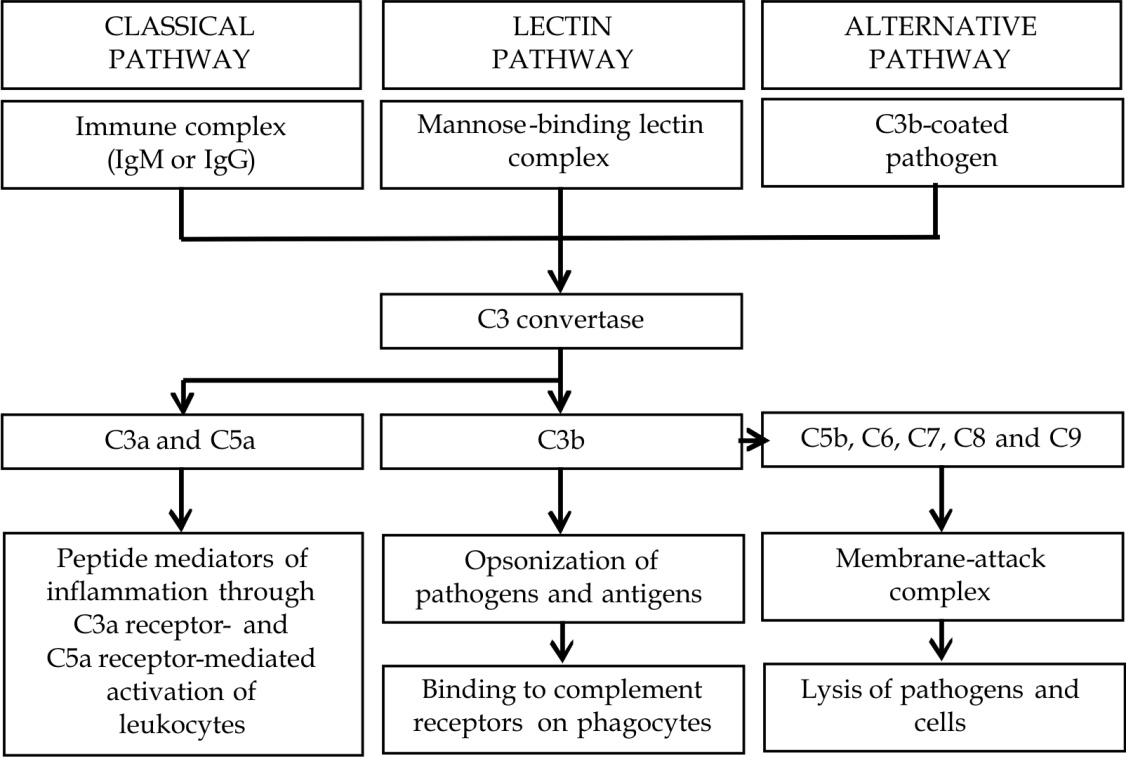 С1q
C1q, C1r, C1s
C4, C2
C3 
B
D
MBL, MASP-1, MASP-2
C4, C2
Ключевой элемент системы комплемента С3 (1-2 мг/мл в плазме крови)
Каскад комплемента активируется на поверхности патогенов: C1q (классический путь) связывается с поверхностью патогена, лектин (лектиновый путь) связывается с маннозой бактерий и вирусов,  компонент комплемента C3b, образованный в результате спонтанного гидролиза С3 ковалентно связывается с поверхностью патогена и активация системы комплемента идет по альтернативному пути. В середине – образование протеазы «С3 конвертаза» – мультисубъединичные С4bC2a или C3bBb
Классический путь активации комплемента начинается с активации комплекса С1.


С1q                 распознает константные области IgM и IgG, образовавших комплекс
                       с антигеном,  и т.о. может участвовать 
                        в элиминации патогена (адаптивный иммунитет)

                        может связываться с поверхностью определенных патогенов и запускать
                        активацию комплемента в отсутствие антител (врожденный иммунитет)
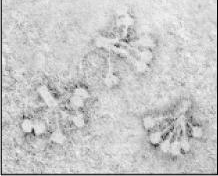 С1 комплекс состоит из распознающего белка C1q (сенсор патогена)  и ассоциированных с ним протеаз C1r (2 молекулы) и C1s (2 молекулы).  С1q  связывается с ИГ или непосредственно с  поверхностью патогена , что вызывает изменение конформации и последовательную активацию C1r, которая расщепляет   C1s, генерируя активную протеазу.
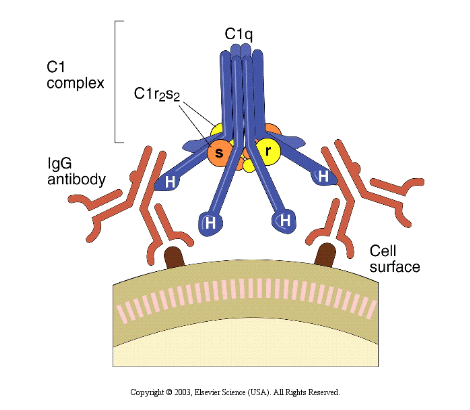 Комплекс C1 - - рис.
Активированная  C1s расщепляет и активирует два следующих компонента классического пути – С4 и С2.
Классический путь активации комплемента генерирует С3 конвертазу (комплекс С4b,C2a, ковалентно связанный с поверхностью патогена), которая осаждает большое количество молекул С3b на поверхности патогена.
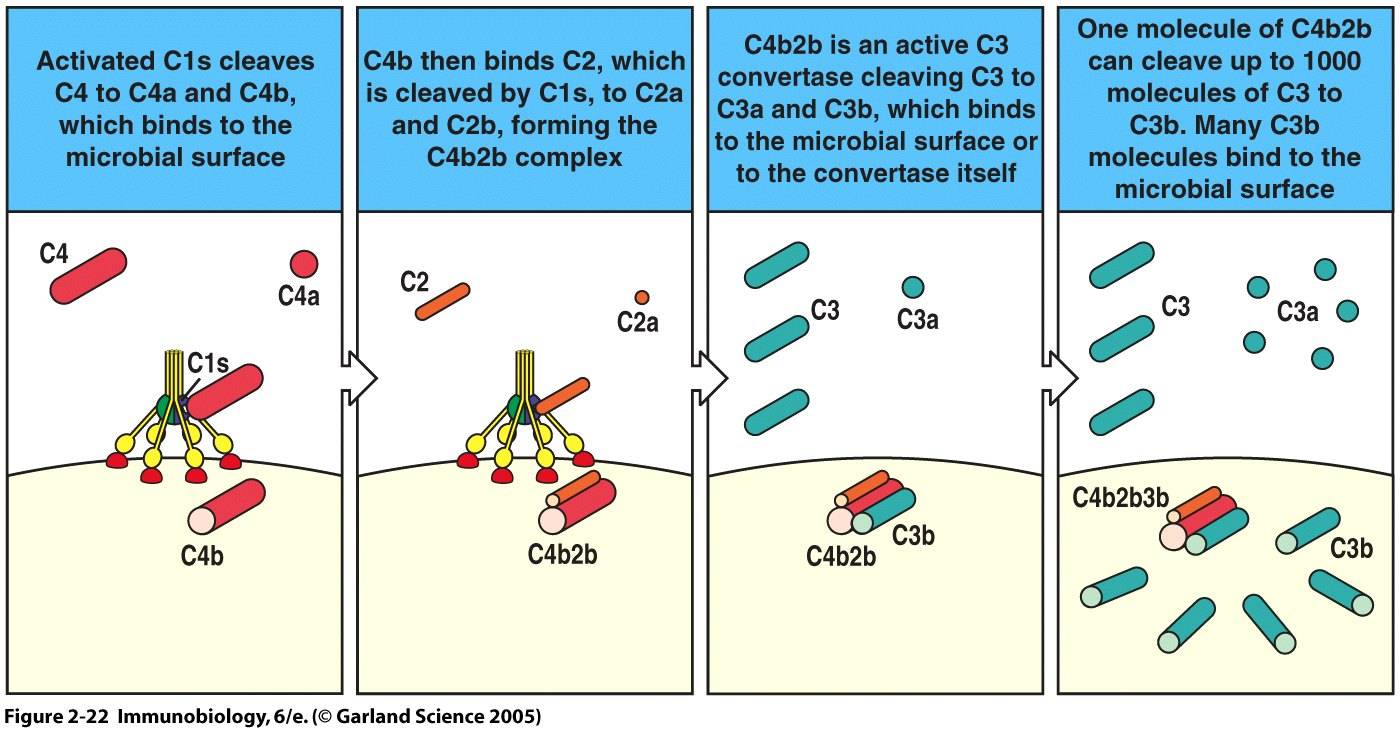 С3a инициирует местный воспалительный процесс
Расщепление С3 на С3a и С3b – критический момент в активации комплемента, ведущий ко всем эффекторным активностям системы комплемента:

C3b ковалентно связывается с поверхностью патогена и служит опсонином, помогая фагоцитам, у которых есть рецепторы к C3b, захватить и уничтожить бактерий, покрытых C3b.

 C3b, объединяясь с С3-конвертазами, может формировать мультисубъединичную С5 конвертазу, которая расщепляет С5 на C5a и C5b. C5b участвует в образовании  membrane attack complex на поверхности микробной мембраны, что приводит к образованию пор и лизису бактерии

 С3a и С5a – медиаторы воспаления, рекрутируют фагоциты к местам инфекции

С3b (и C4b) ковалентно связывается с поверхностью патогена за счет тиоэфирной связи, которая «спрятана» в С3 и высвобождается при его расщеплении С3-конвертазой и отщеплении С3a. Если патогена не находится, и связь не образуется, то С3b (и C4b) довольно быстро инактивируется.

Общий принцип – активация комплемента ограничена поверхностью патогена, где она началась.
Лектиновый путь активации комплемента гомологичен классическому пути.

Начало : Белок MBL (mannan-binding lectin), или белок фиколин, очень похожие на C1q, специфически связывается с остатками маннозы, фукозы или некоторых других сахаров бактерий. В мембранах клеток позвоночных эти сахара прикрыты другими сахарами и недоступны для MBL. В плазме крови MBL образует комплекс с MBL-associated serine proteases MASP1 и MASP2.
MASP1 и MASP2 – протеазы, близкие гомологи C1r и C1s. MBL присутствует в крови в очень низкой концентрации, его продукция печенью резко возрастает в острой фазе иммунного ответа.  Дети с недостатком MBL (мутации в MBL2 gene) страдают от инфекций. Инфекции – основная причина смерти при пересадке печени. MBL терапия – в/в введение MBL , полученного из донорской крови. Главное – не переборщить, угроза – аутоиммунный эффект.
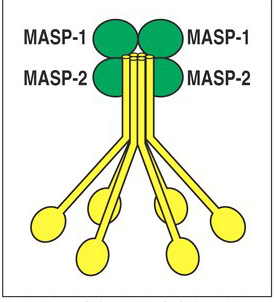 MBL
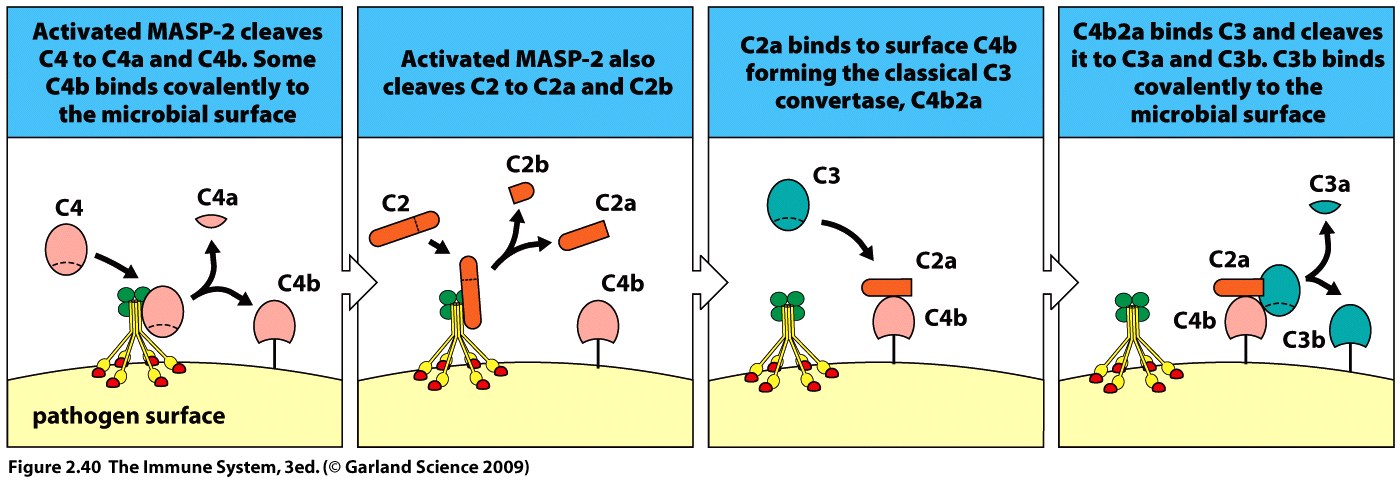 Альтернативный путь активации комплемента.
Особенности:  1. С3 конвертаза - С3b,Bb
                            2. способность спонтанно активироваться
                            3. амплификация С3b
Два пути активации альтернативного пути.

1. С3b, образованный в результате классического или лектинового пути, связывается ковалентно с поверхностью патогена. C3b связывает фактор  В, который расщепляется фактором D на Bb на Ba. Комплекс С3bBb – C3 конвертаза, слабо связан с поверхностью патогена, для усиления связи – белок Пропердин (Factor P). Пропердин связывается как с бактериальной поверхностью, так и с С3b.
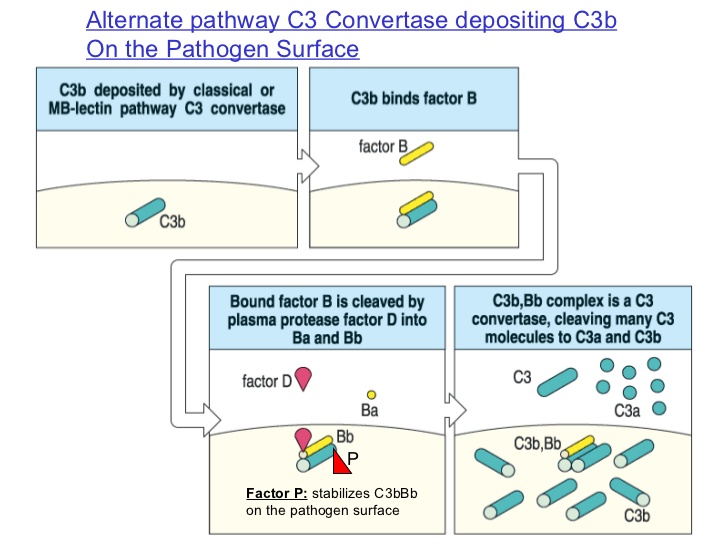 2. Спонтанный гидролиз компонента комплемента С3  также инициирует альтернативный путь активации системы комплемента.  80%-90% активации комплемента идет именно по альтернативному пути со спонтанным гидролизом С3. 
Гидролиз С3 – спонтанный, начало альтернативного пути не зависит от связывания с поверхностью патогена  специального патоген-связывающего белка (С1q –классический путь, MBL – лектиновый путь). Идет в плазме крови. Уровень С3 (1-2 мг/мл) высок, поэтому «на холостом ходу» (tickover)  в плазме крови всегда производится небольшое количество гидролизованного С3 – iC3, который связывает фактор В, который фактором D расщепляется до Bb и образуется короткоживущая жидкофазная С3 конвертаза iC3Bb, которая расщепляет С3 на С3a и C3b. Большая часть жидкофазного C3b инактивируется гидролизом, меньшая часть может связаться ковалентно с поверхностью патогена и образовать там конвертазу альтернативного пути C3bBb (см. далее).
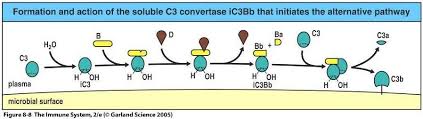 Что происходит дальше?

- Зависит от типа поверхности, на которой сидит комплекс С3bBb.
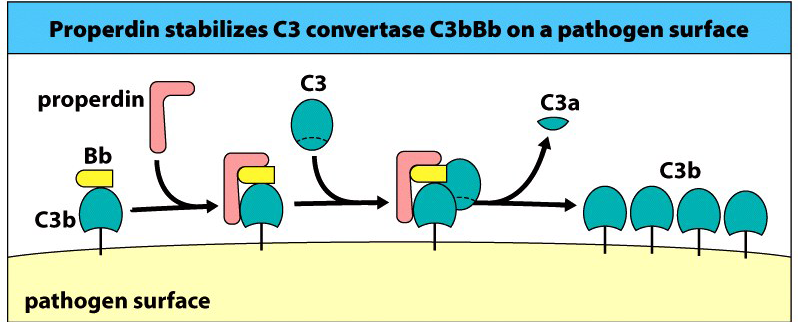 На бактериальной поверхности нет комплемент- регуляторных белков. Пропердин, связываясь с микробной поверхностью и одновременно с С3b,  стабилизирует С3 конвертазу. Результат – еще больше молекул С3b на поверхности. Позитивная регуляция
Если комплекс C3b,Bb садится на поверхность клеток человека, он инактивируется белками этих клеток, регулирующими комплемент: рецептор комплемента 1 (CR1), decay-accelerating factor (DAF), membarne cofactor of proteolysis (MCP).  Клетки человека притягивают также фактор H  из плазмы. CR1, DAF и фактор H способствуют отсоединению Bb от C3b, далее CR1, MCP и фактор H катализируют расщепление C3b фактором плазмы I и превращения его в инактивированную форму. Негативная регуляция
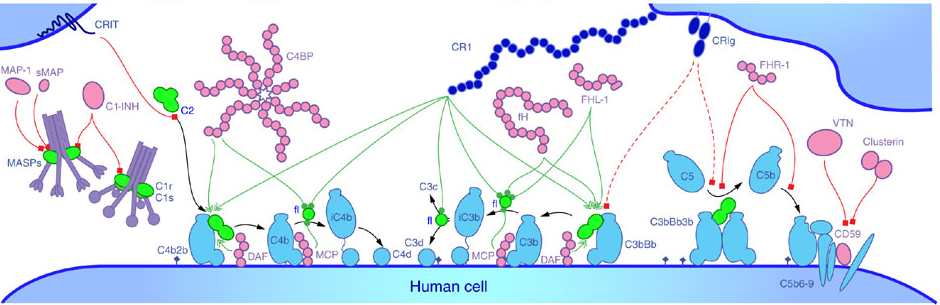 Образование С3 конвертазы – точка, где сходятся все пути активации комплемента
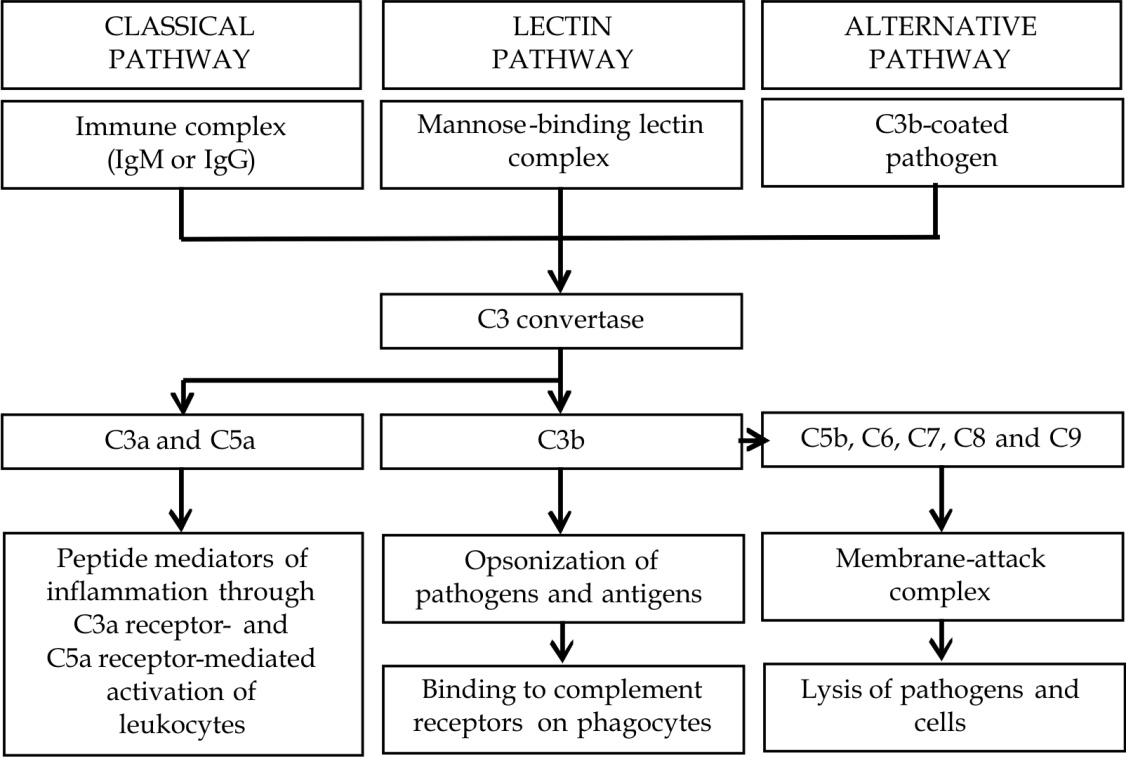 С1q
C1q, C1r, C1s
C4, C2
C3 
B
D
MBL, MASP-1, MASP-2
C4, C2
Ключевой элемент системы комплемента С3 (1-2 мг/мл в плазме крови)
С4bC2a  C3bBb
В середине – образование протеазы С3 конвертазы (мультисубъединичные С4bC2a или C3bBb) и осаждение большого количества C3b на поверхности патогена. Удаление патогена – непосредственное, через образование С5 конвертазы и лизис, и опосредованное – через рецепторы к комплементу на фагоцитах и фагоцитоз.
Образование С3 конвертазы – точка, где сходятся все пути активации комплемента. C4b, C2b  - конвертаза классического и лектинового пути, C3b,Bb – конвертаза альтернативного пути.  Главный результат активации комплемента – локализация на поверхности патогена большого количества C3b. Следующие этапы в этом каскаде (все пути активации комплемента) -  индукция активности С5 конвертазы, сборка компонентов ТСС (terminal complement components)   в membrane attack complex (MAC), образующий поры диаметром 100 А в мембране бактерии.
В составе комплексов -С5 конвертаз: 
С4bС2aC3b/C3b2Bb
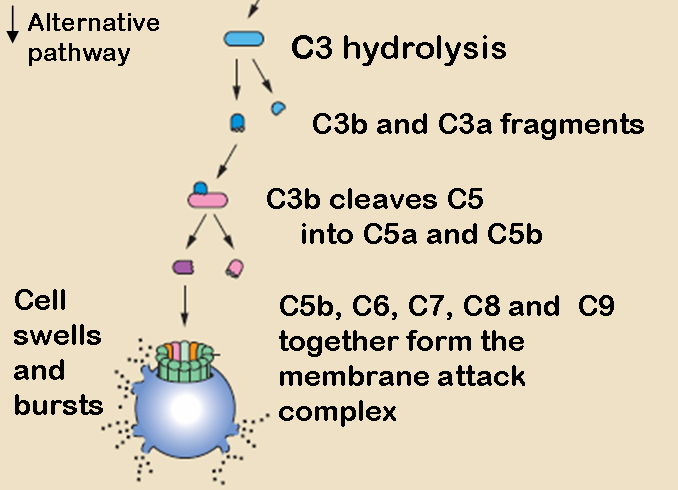 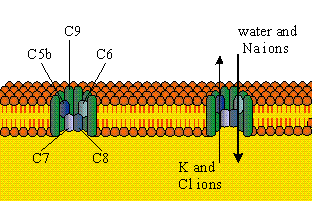 оба растворимы
Образование membrane-attack complex (MAC)
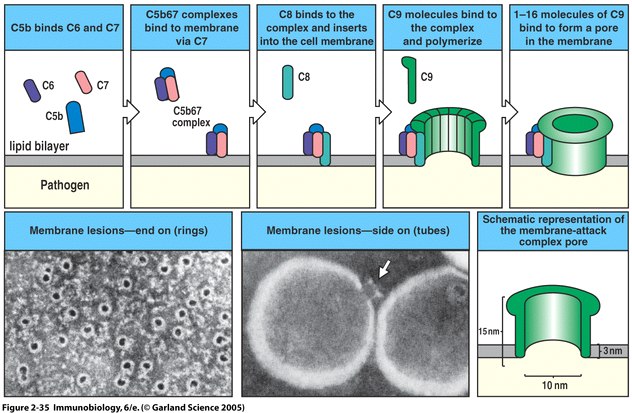 Образование membrane-attack complex имеет для бактерии драматические последствия. Недостаточность MAC              чувствительность к некоторым инфекциям:   дефицит компонентов С5-С9  у человека приводит к повышенной чувствительности к видам Neisseria, вызывающих гонорею и ряд форм бактериальных менингитов. 

Но:
Биологическая значимость непосредственного действия поздних компонентов компонентов комплемента на бактерии в организме человека ограничена.

Опсонизация и провоспалительное действие более ранних компонентов каскада комплемента имеет гораздо большее значение в защите организма человека от инфекций. 
Поэтому:
Дефицит C3 или молекул, стимулирующих осаждение C3b на поверхности патогена               подверженность внеклеточным бактериальным инфекциям.
Основной способ действия комплемента – облегчить захват и уничтожение патогена фагоцитирующими клетками. Это происходит после специфического распознавания фагоцитами патогенов , опсонизированных компонентами комплемента. Опсонизация – главная функция C3b, в меньшей степени - C4b. 


Переваривание фагоцитами патогенов, меченых комплементом, опосредуется рецепторами на фагоцитах, «узнающими» и связывающих белки комплемента – complement receptors (CRs).
РЕЦЕПТОРЫ    КОЛМПЛЕМЕНТА    (CRs)
Наиболее важны в индукции фагоцитоза
опсонизированных бактерий
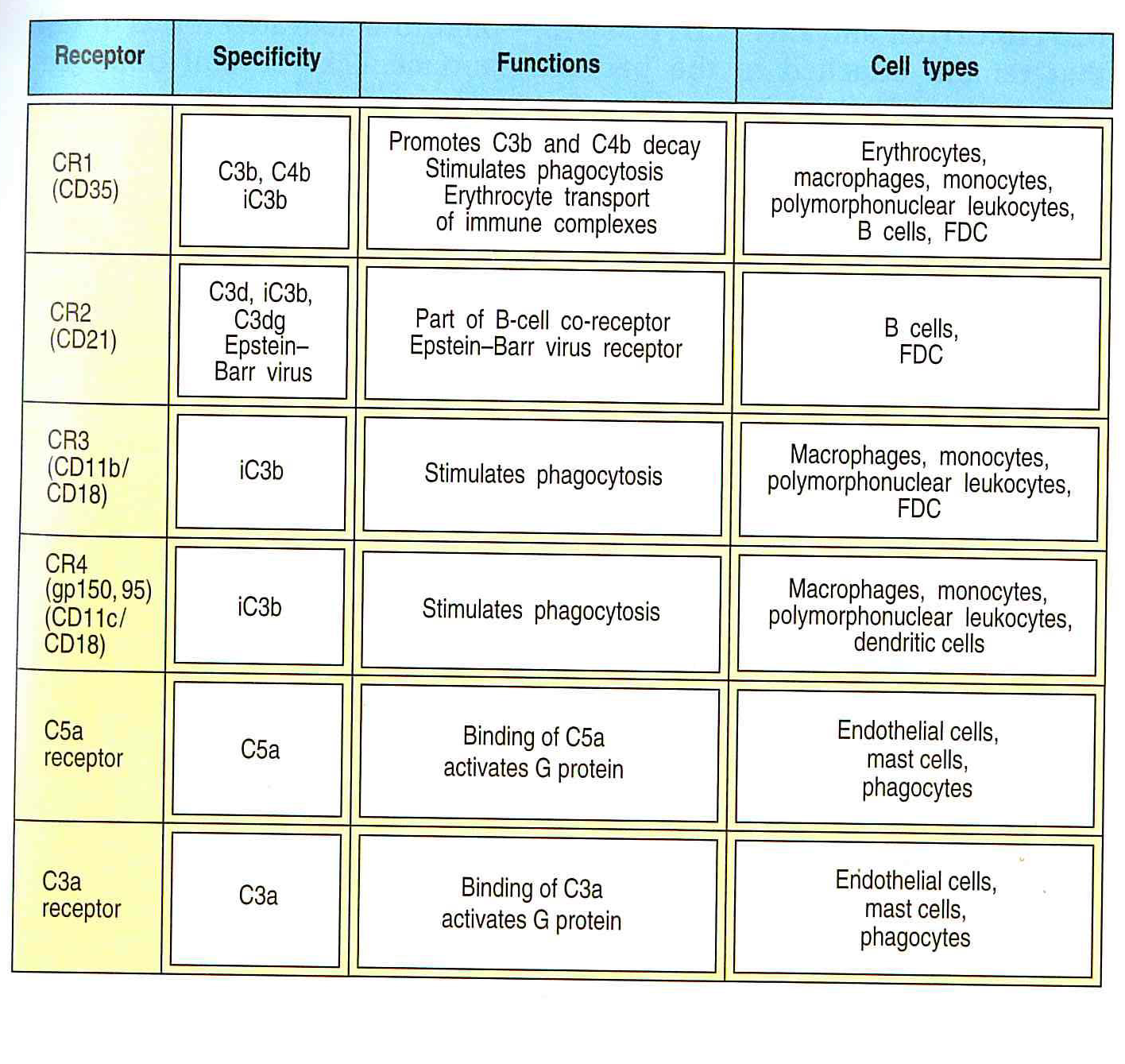 Усиливает активацию В-клеток (связь врожденного и приобретенного ответ), рецептор к вирусу Эпштейна-Барра
Интегрины
Рецепторы к анафилатоксинам, усиливают воспалительный процесс
С3b и iC3b (продукт гидролиза С3b) – центральная роль в опсонизации и разрушении внеклеточных патогенов
Для эффективного фагоцитоза бактерий, опсонизированных C3b, необходимы  рецепторы к комплементу CR1, присутствие анафилотоксина C5a и рецептора к C5a
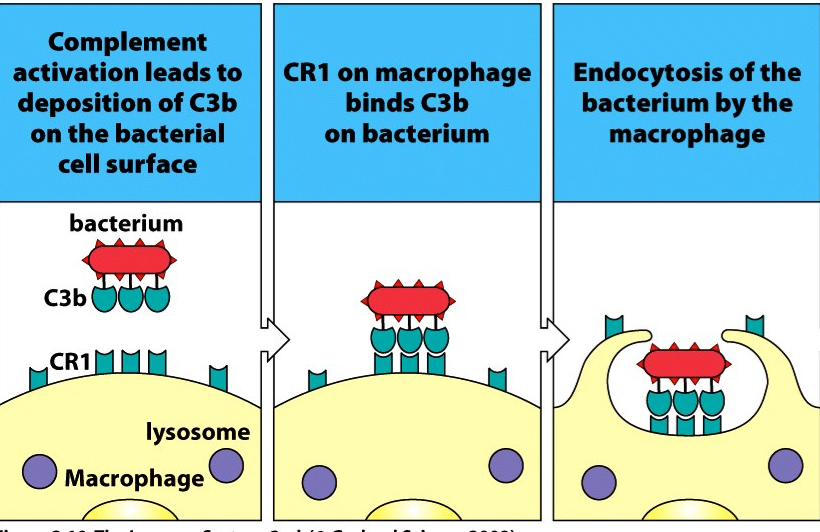 + phagocytosis
C5a
С3a, C4a, C5a (anaphylatoxins)– небольшие фрагменты белков комплемента. Инициируют местное воспаление: 
Усиливают сокращение гладкой мускулатуры
Увеличивают проницаемость сосудов
C5a/C3a- индуцируют экспрессию рецепторов клеточной адгезии на эпителии сосудов и усиливают миграцию клеток из крови
C3a/C5a – активируют тучные клетки и заставляют их выбрасывать TNF-  и гистамин
Результат: рекрутируются антитела, комплемент и фагоциты к месту воспаления, усиливается миграция АГ-презентирующих клеток к местному лимфоузлу.
C5a может действовать напрямую на нейтрофилы и макрофаги, усиливая их миграцию и фагоцитарную активность
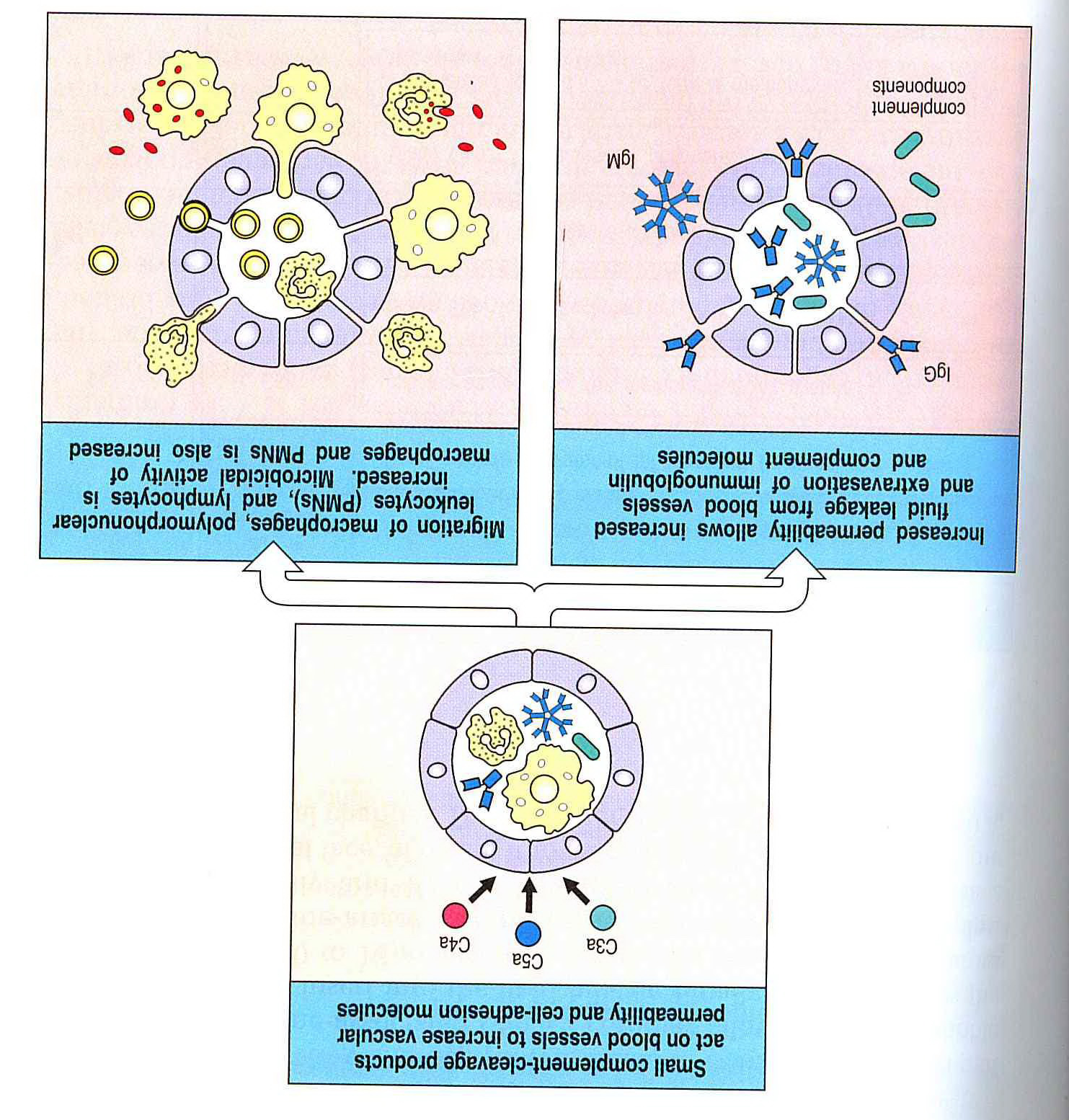 КОМПЛЕМЕНТ.

 Система белков плазмы крови, которые активируются непосредственно патогеном или опосредованно – антителами, связанными с патогеном. Далее – каскад реакций на микробной поверхности, который приводит к появлению активных компонентов с разными эффекторными функциями.
Три пути активации комплемента. Общая ступень – образование протеазы С3-конвертазы, который расщепляет С3 с образованием активного компонента комплемента С3b. 
 Связывание большого количества C3b с поверхностью патогена – центральное событие в системе активации комплемента, имеет два последствия: 1) С3b распознается рецепторами к комплементу на поверхности фагоцитов, которые  затем поглощают опсонизированный патоген, 2) приводит к образованию membrane-attack complex на поверхности патогена и его самоуничтожению. 
 Небольшие фрагменты расщепления С3a, С4a и С5a инициируют местное воспаление и рекрутируют фагоциты к местам инфекции.